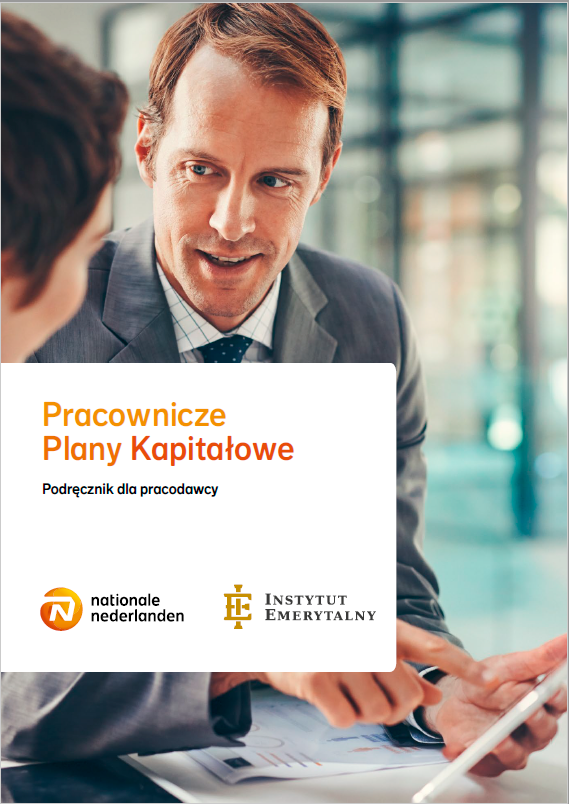 Pracownicze Plany Kapitałowe

Podręcznik dla pracodawcy
Autorzy:

Instytut Emerytalny
Dr Antoni Kolek
Dr Marcin Wojewódka

Nationale-Nederlanden Powszechne Towarzystwo Emerytalne 
Grzegorz Chłopek
Prezes Zarządu
Szymon Ożóg 
Wiceprezes Zarządu
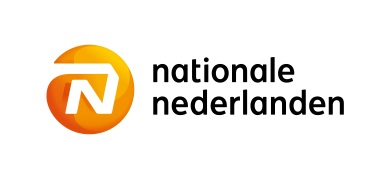 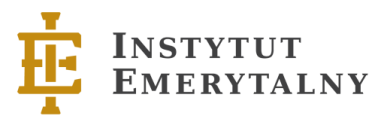 Rozdział I
Uwarunkowania pracowniczych planów kapitałowych
Geneza projektu PPK w kontekście długoterminowego oszczędzania na emeryturę
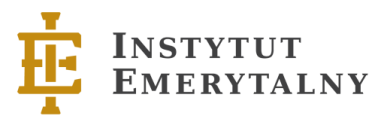 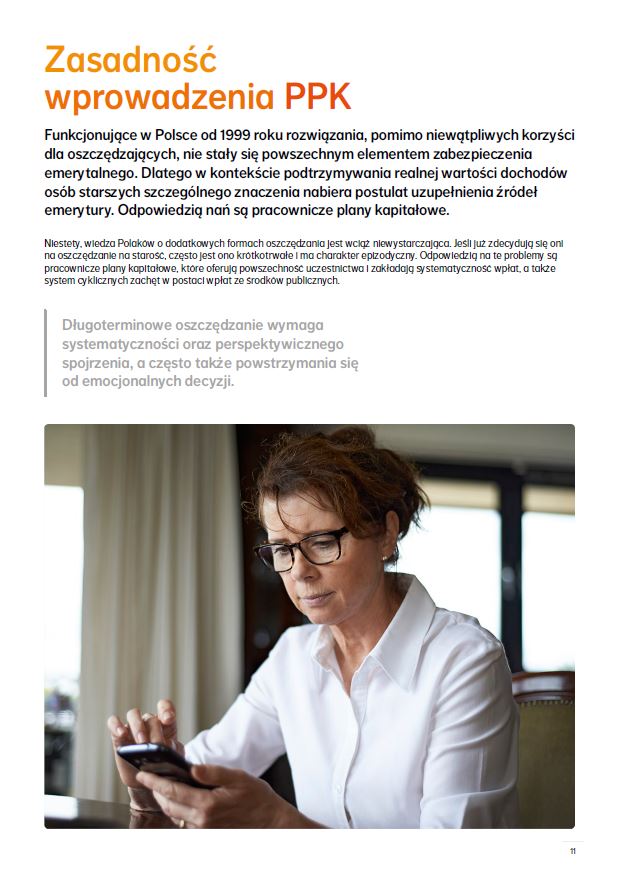 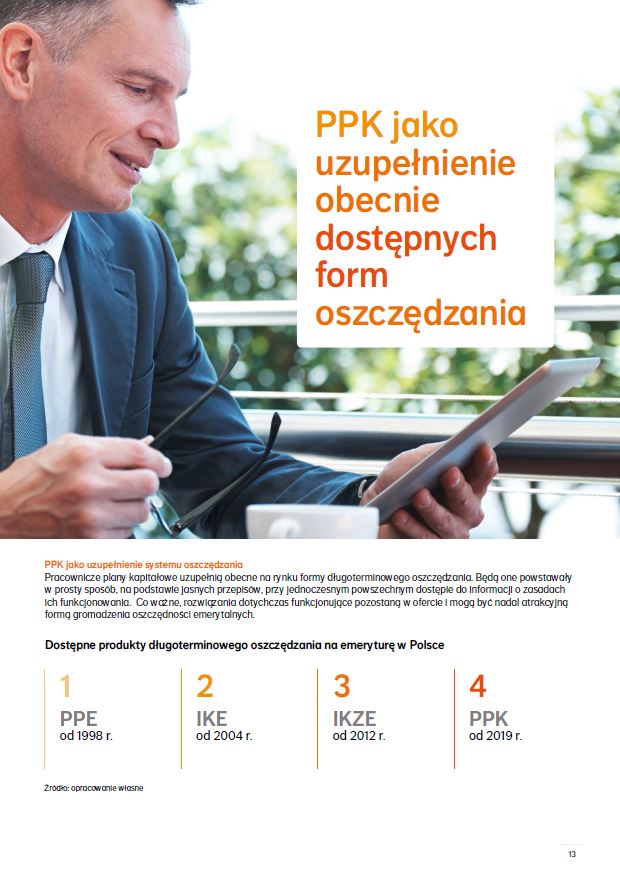 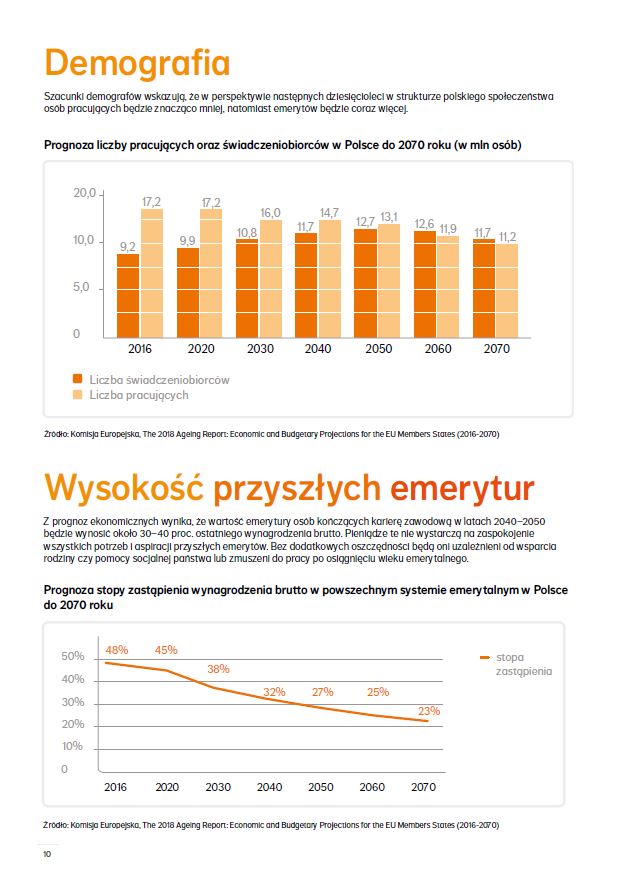 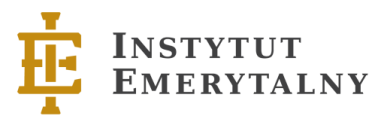 Rozdział II
Główne założenia PPK 
Obowiązki systemowe pracodawcy a dobrowolność uczestnictwa pracowników
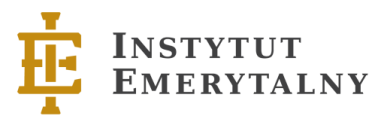 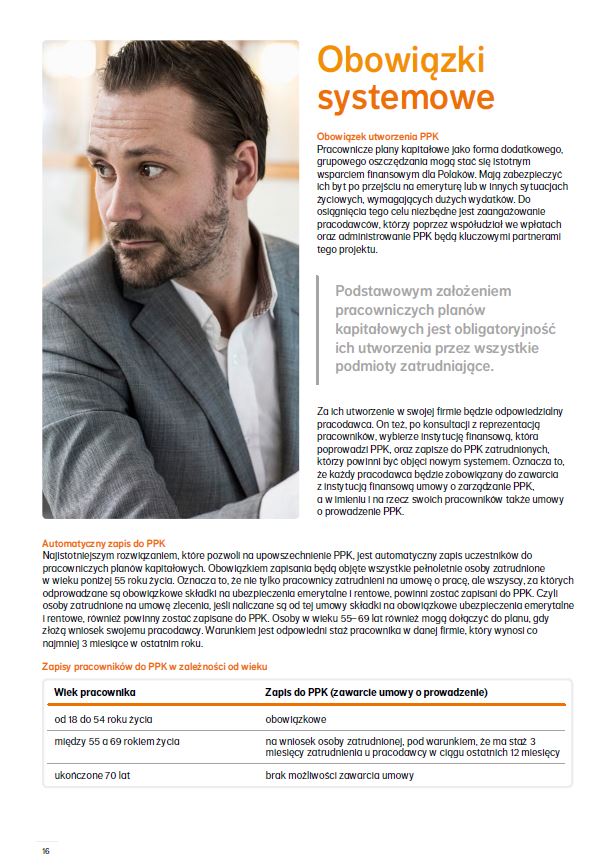 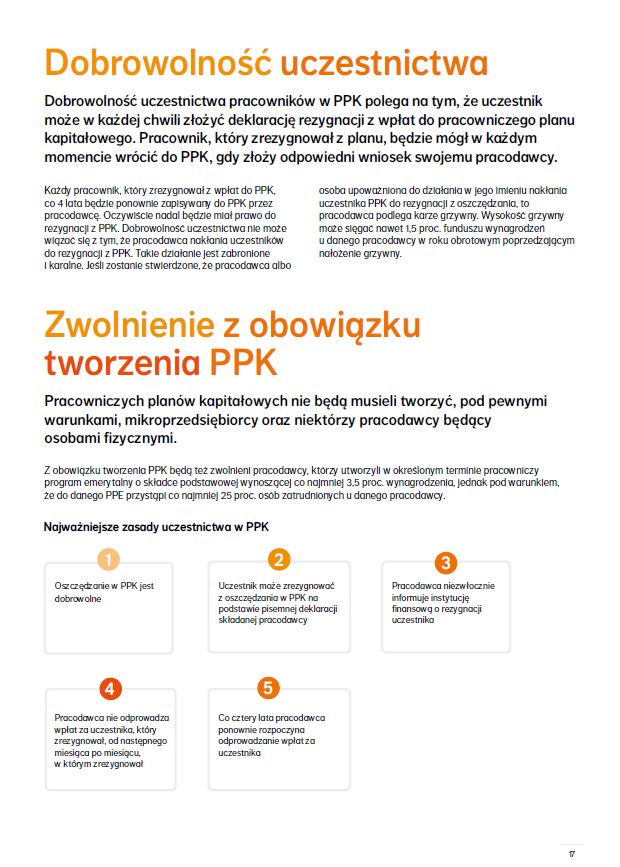 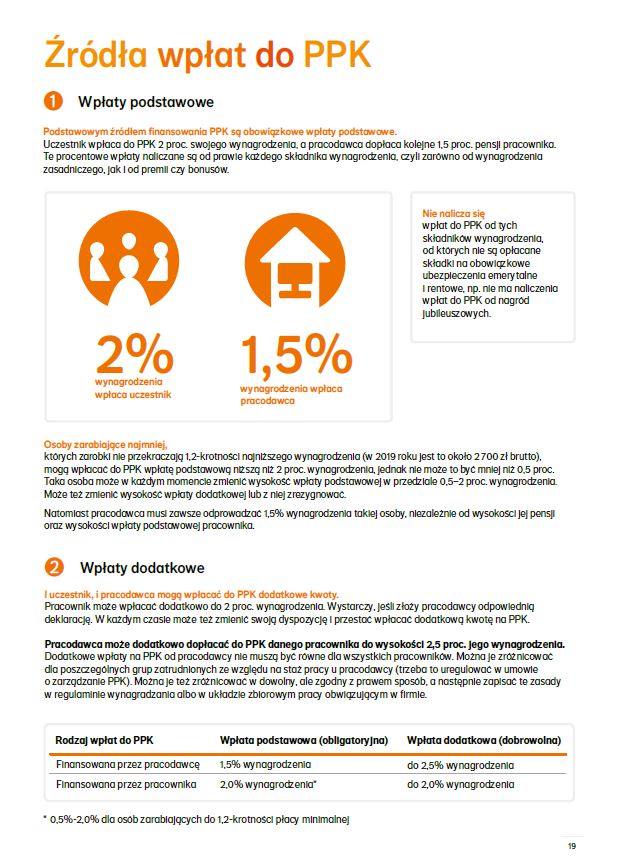 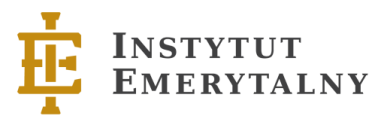 Rozdział III
Pracownicze plany kapitałowe 
z perspektywy pracodawcy 
Obowiązki systemowe pracodawcy a dobrowolność uczestnictwa pracowników
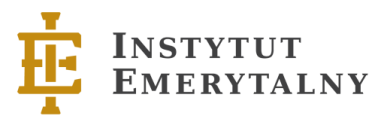 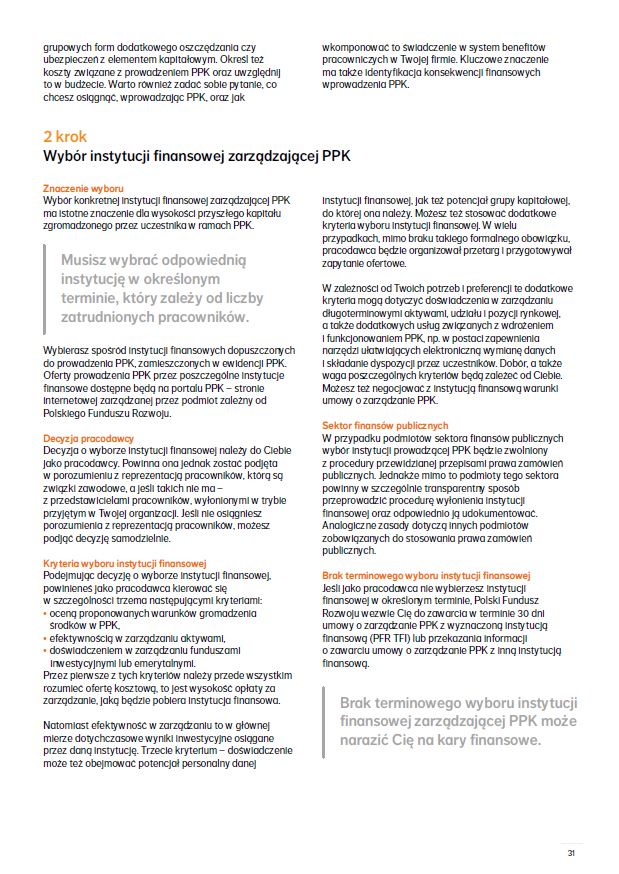 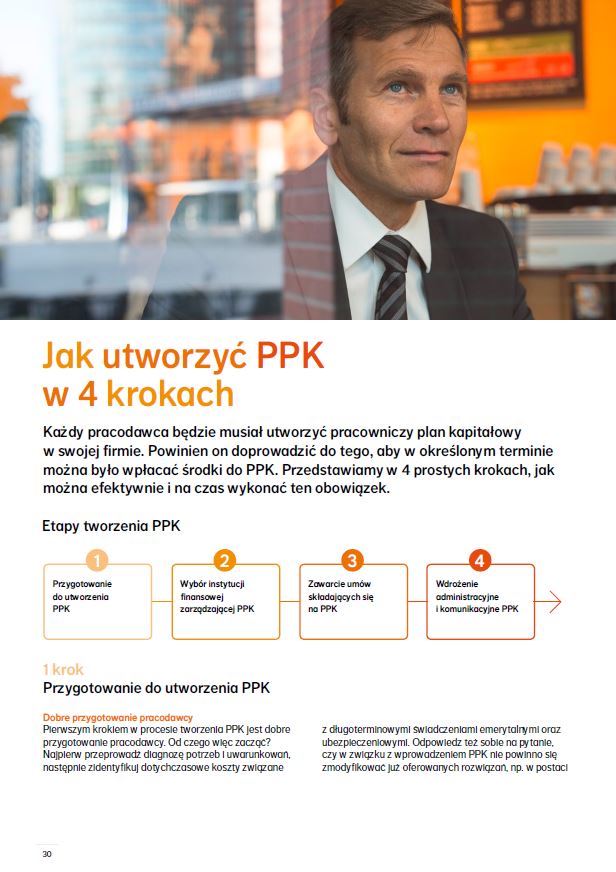 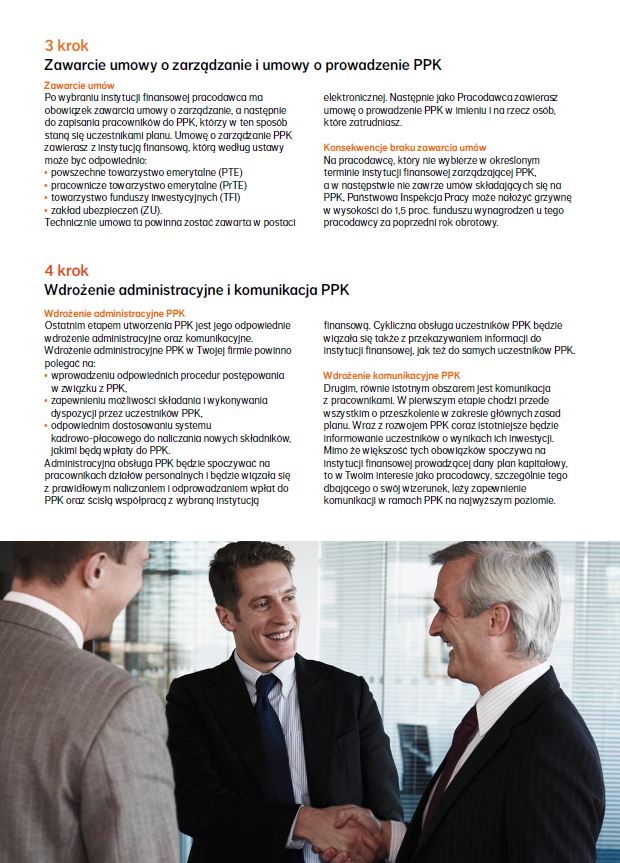 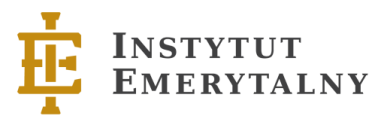 Rozdział IV
Bezpieczeństwo środków gromadzonych w PPK
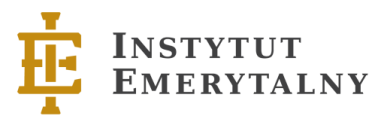 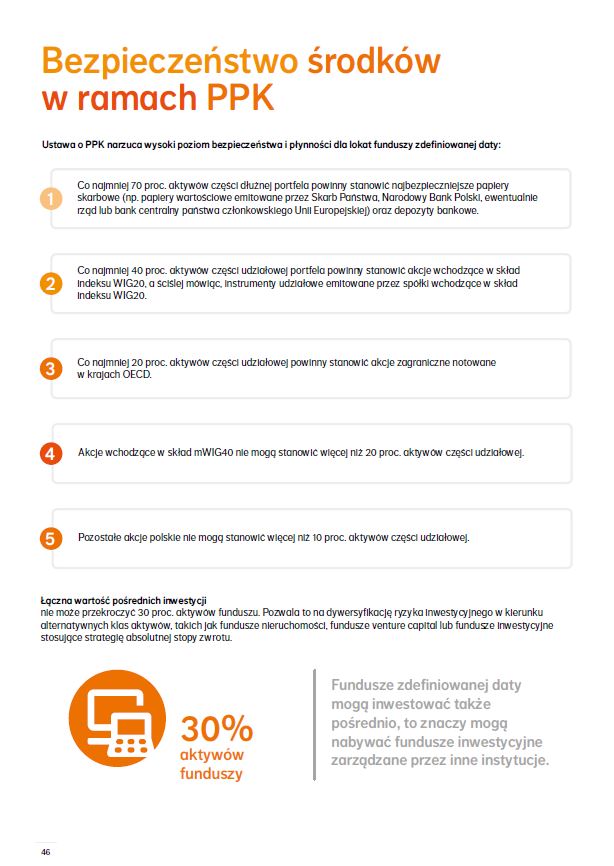 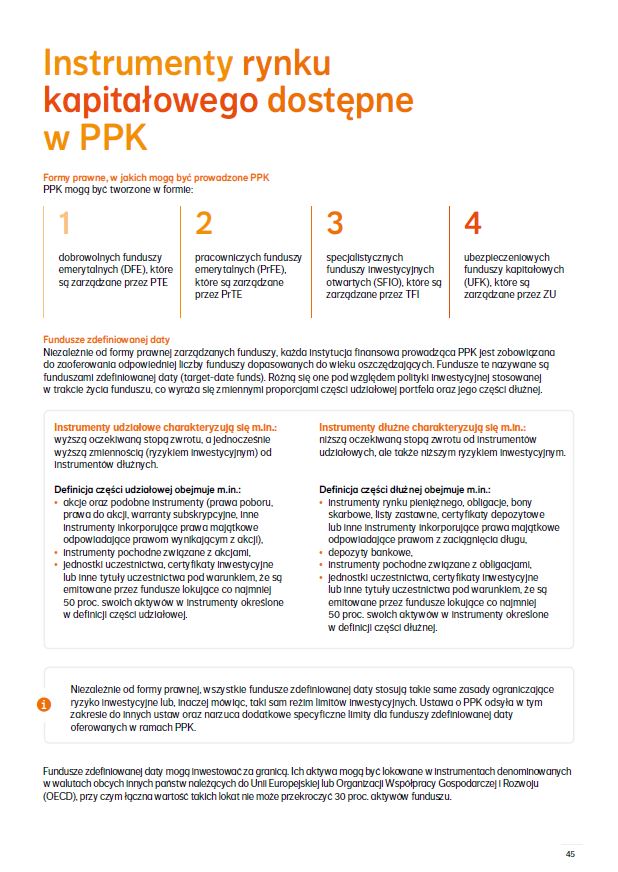 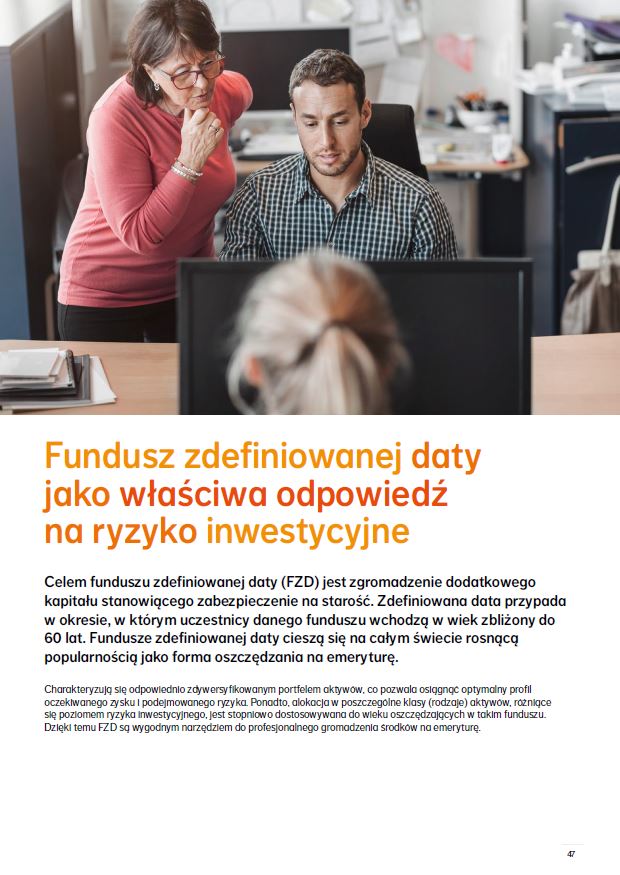 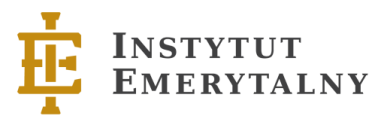 Rozdział V
Jak się przygotować do PPK?
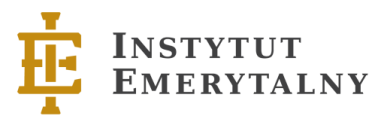 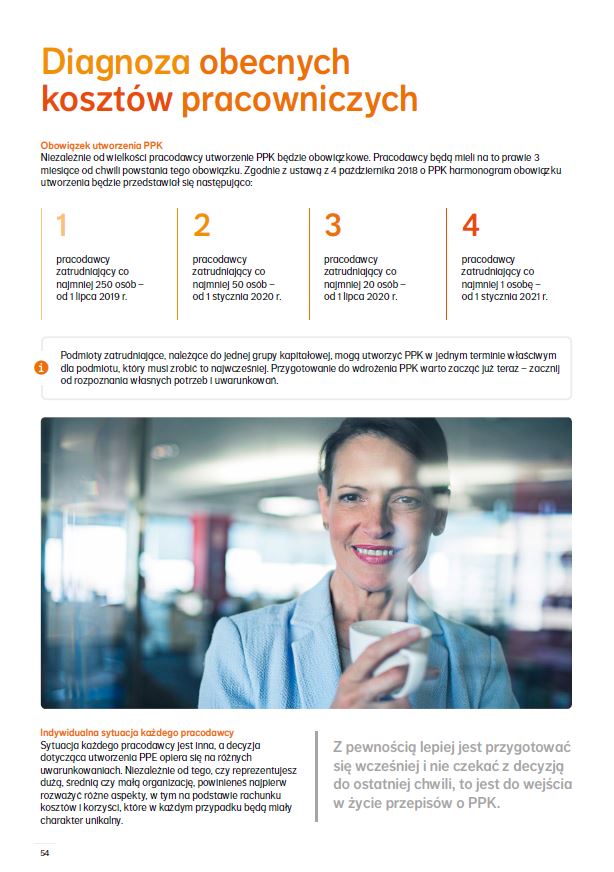 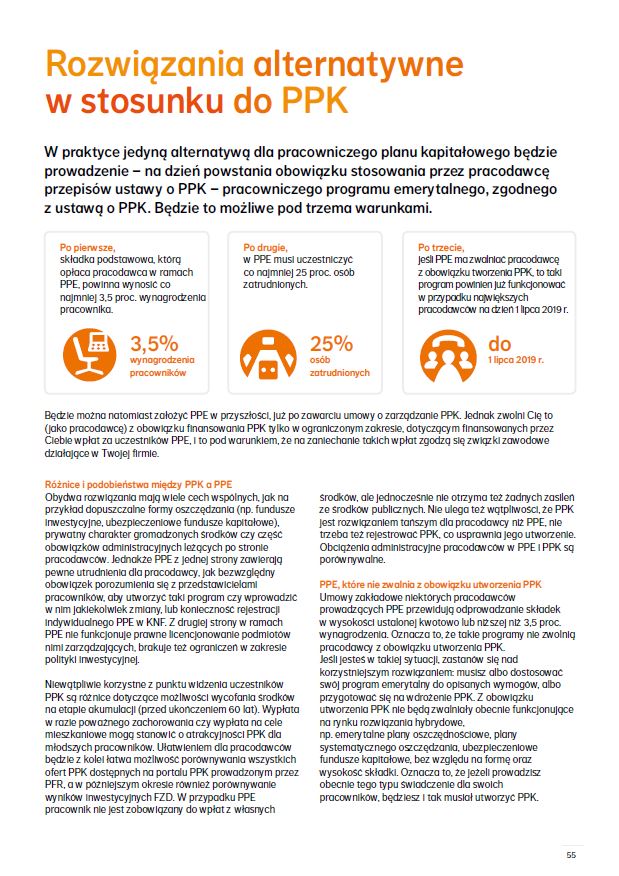 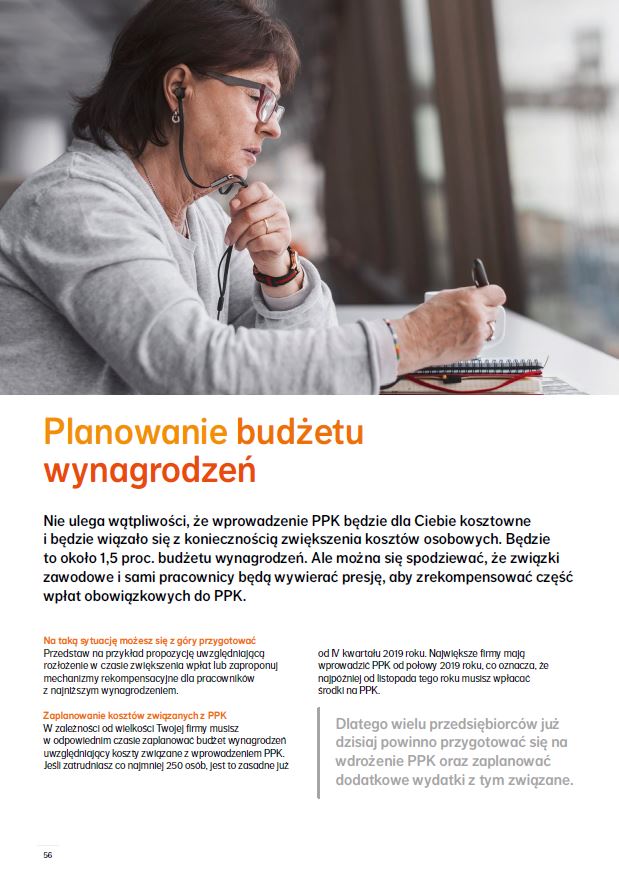 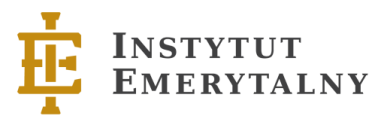 Najczęstsze pytania 
na temat PPK
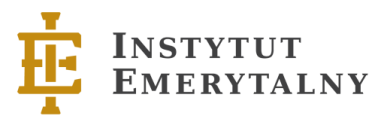 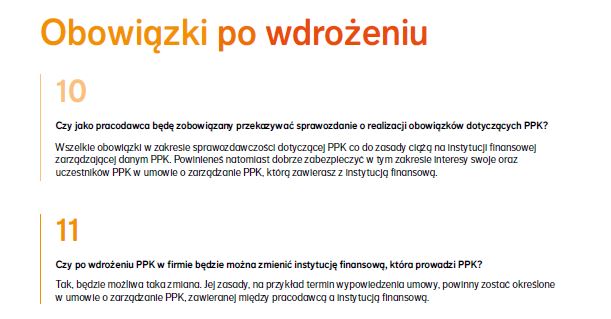 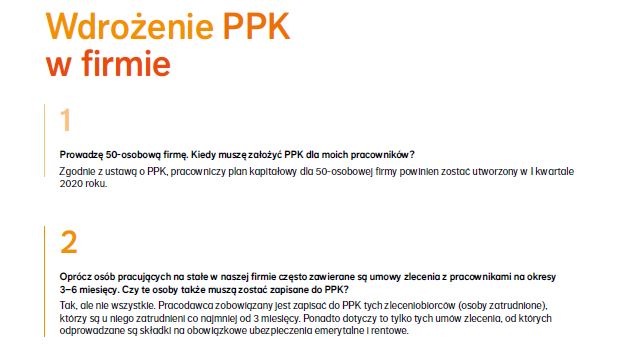 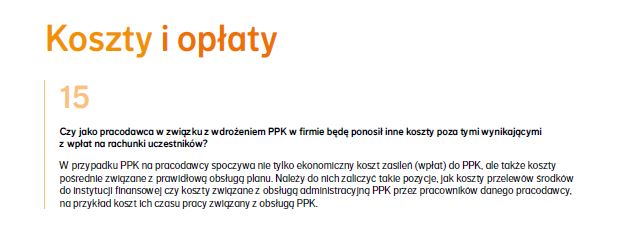 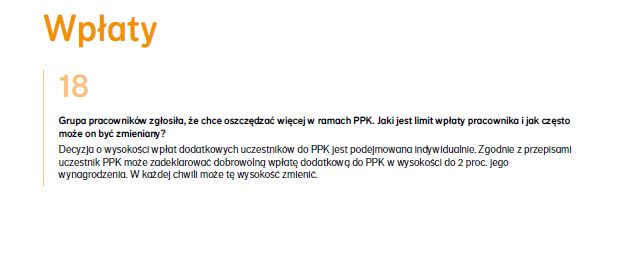 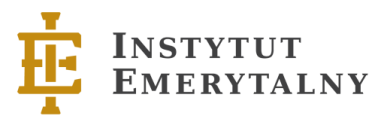 Gdzie znajdę Pierwszy Podręcznik PPK dla Pracodawców
Jeśli chcesz pobrać Podręcznik lub szukasz dodatkowych informacji dotyczących Pracowniczych Planów Kapitałowych, skontaktuj się z nami: 


ppk@nn.pl 
www.nn.pl/ppk
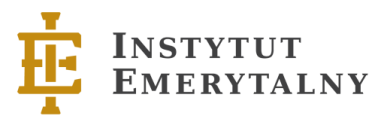 Twój ekspert od emerytur
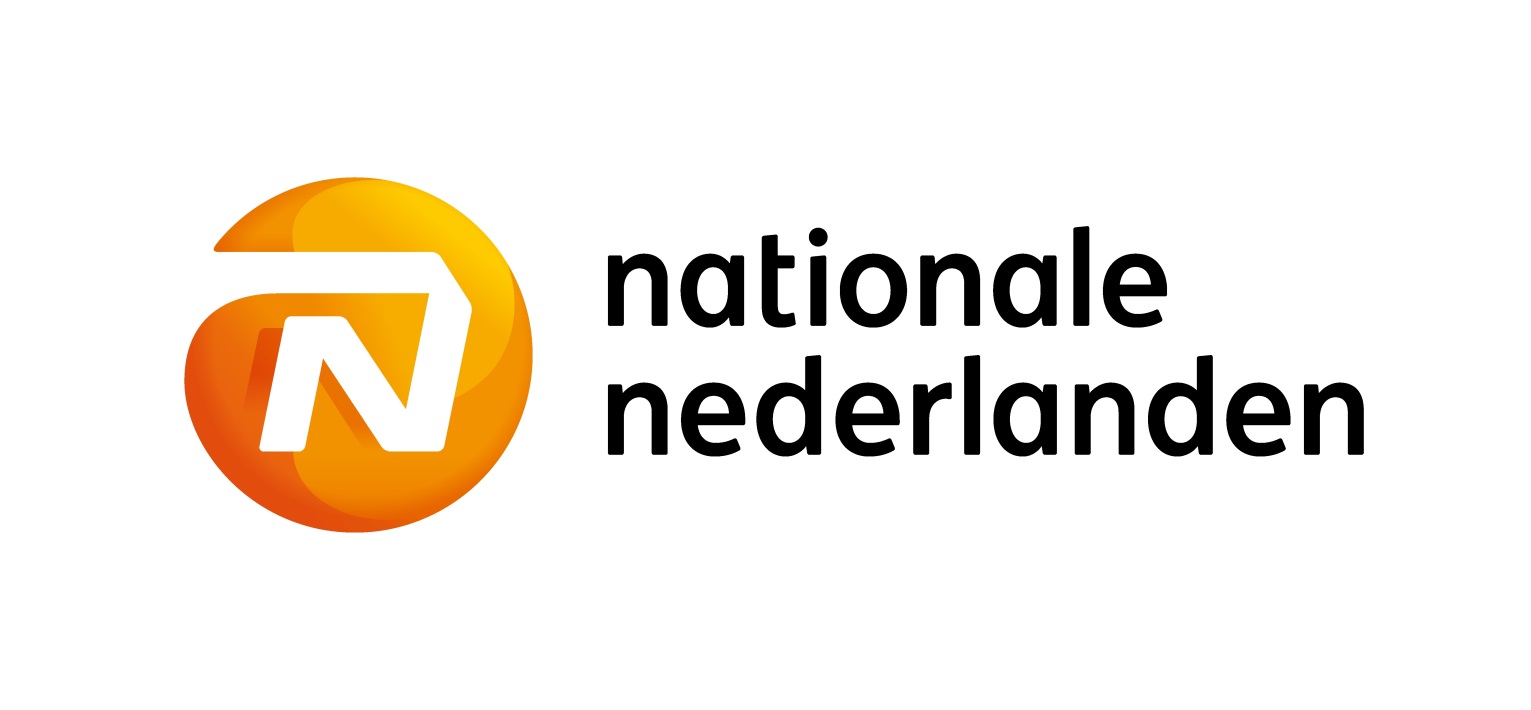 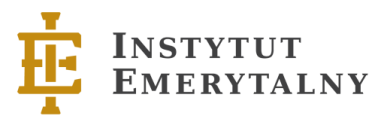